Why should you be interested in PM Advance? Program?
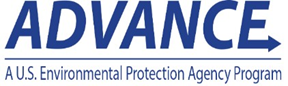 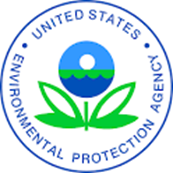 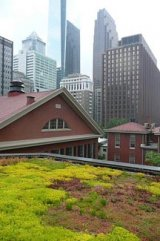 Overview
What is the Advance program? 
What areas are currently participating in PM Advance?
Why are areas are joining the program?
What programs or projects are areas using to keep in attainment?
What are the program requirements and improvements?
Will being in the program protect my area from designations?
Questions
4/11/2023
2
What is the Advance Program?
4/11/2023
3
[Speaker Notes: One unique thing about the program is that about two-thirds of Advance partners are local entities (i.e. city government, county govt, council of government, regional planning commissions, etc.) that typically do not have a direct relationship with EPA on air quality issues
Number of partners has grown by about 20% since Jan 2020]
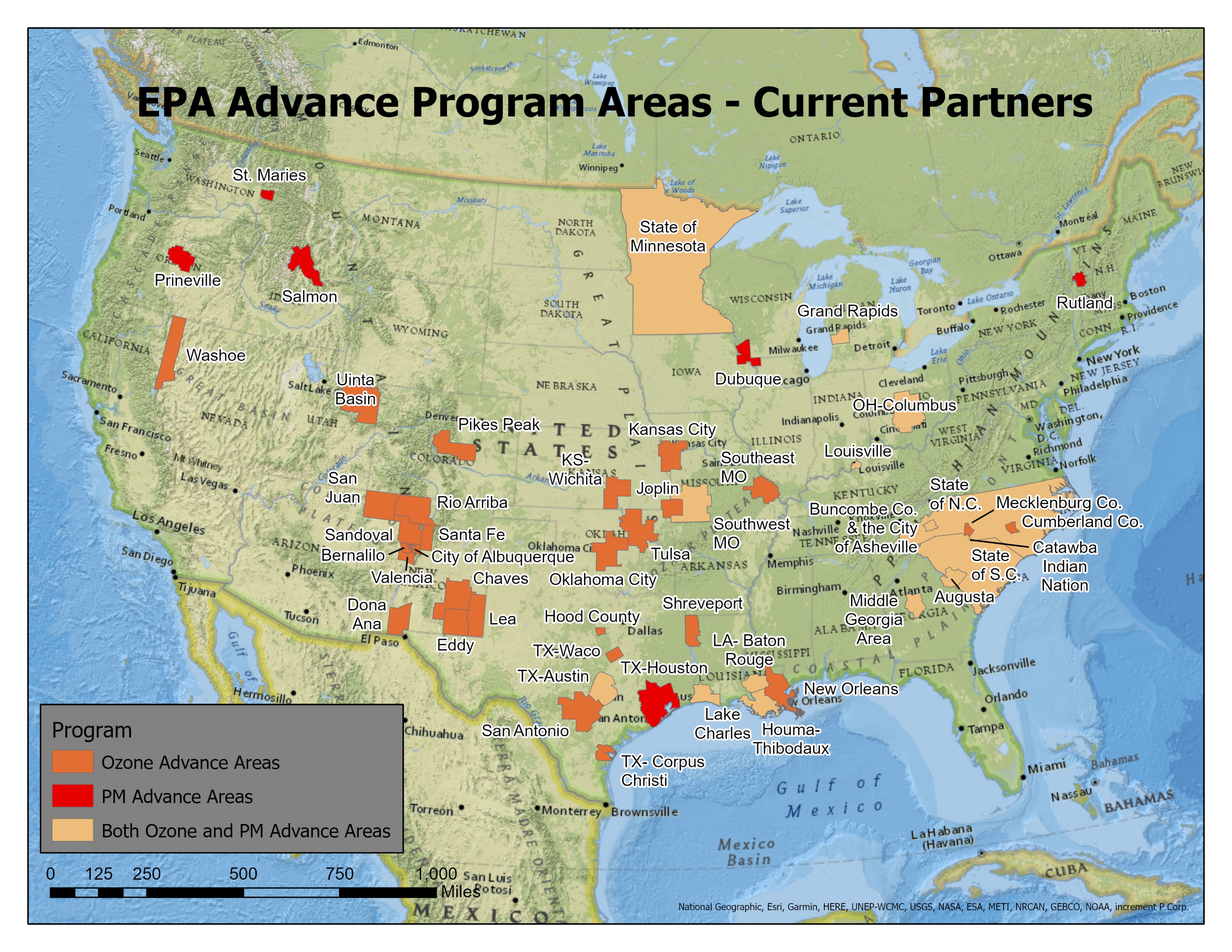 51 Areas
(28 Ozone, 8 PM2.5, 15 Both)
Greater than 54 million population
4/11/2023
4
Why Areas Join the Advance Program
4/11/2023
5
Program Requirements
4/11/2023
6
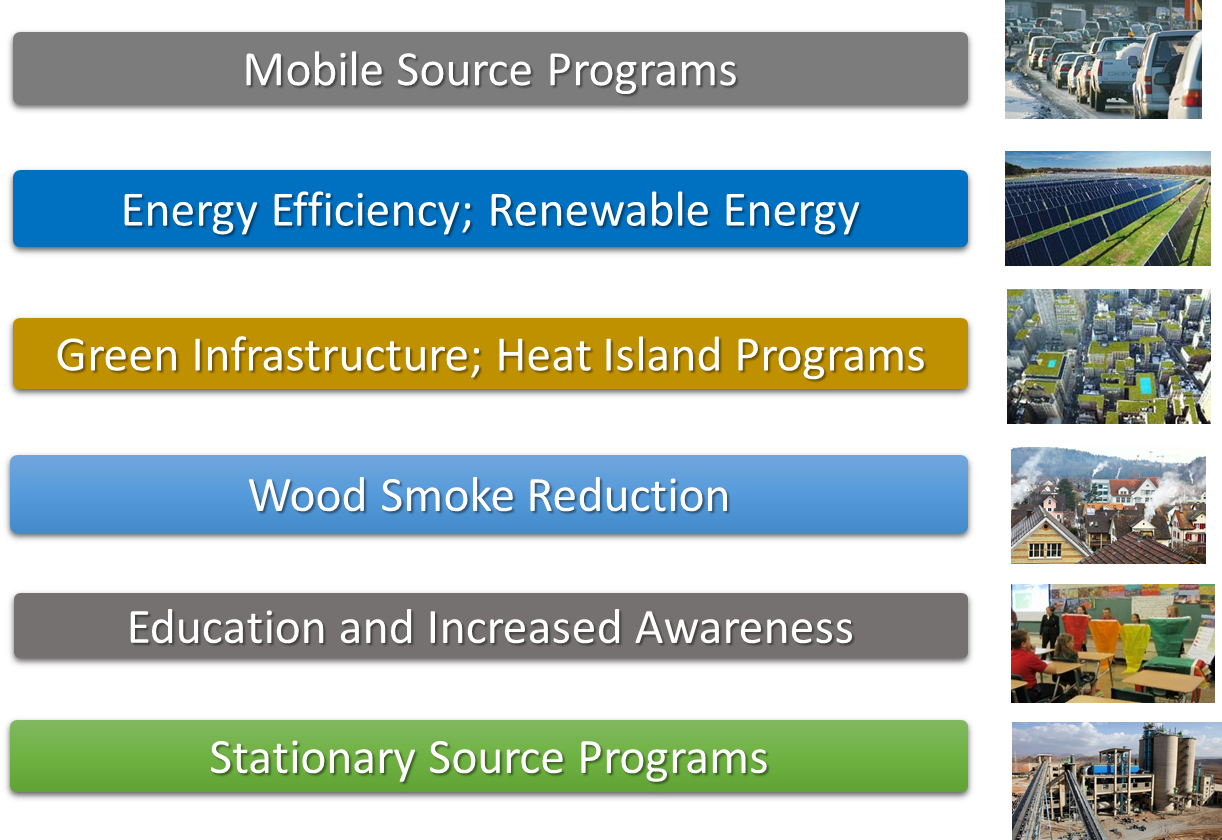 Programs and initiatives in Advance plans
7
All plans submitted to EPA on SharePoint
4/11/2023
Recent Improvements
4/11/2023
8
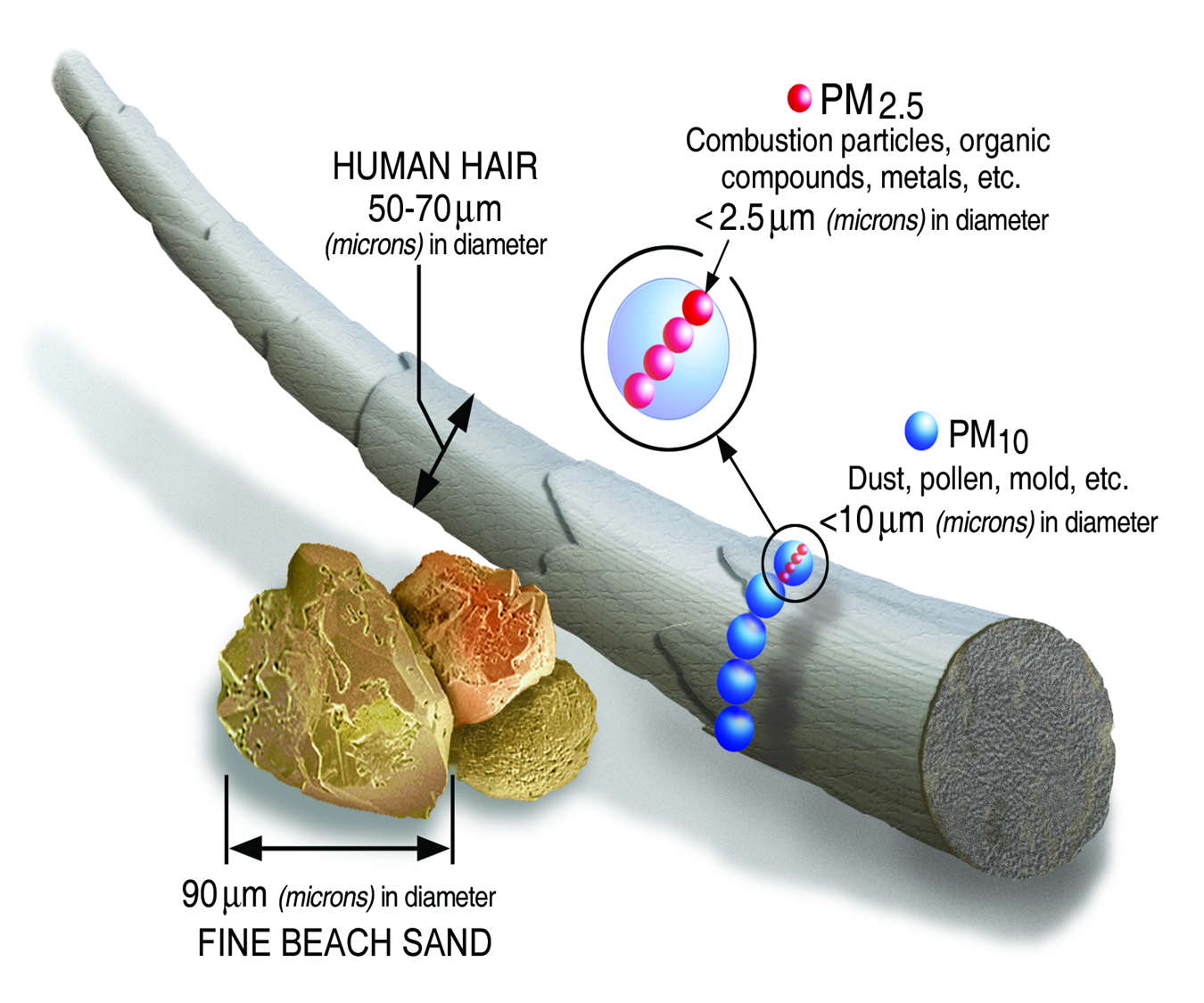 Why is PM a concern?
4/11/2023
9
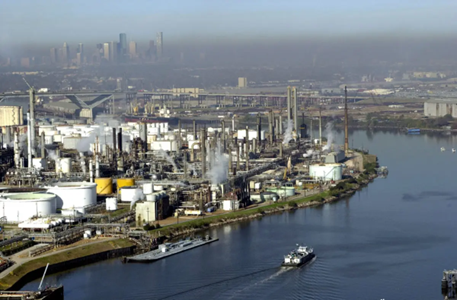 Will PM Advance Protect My Area from a Nonattainment Designation?
Signing up for PM Advance will NOT guarantee that your area will avoid future designations.
Taking robust, expeditious actions could help some areas clean up their air quality enough to affect designations.
 Areas that are eventually designated can also benefit from early actions taken to reduce PM.
4/11/2023
10
Questions to consider about evaluating PM for your area
What can the Advance Program Tool tell us about PM 2.5 in our area?
The tool displays Tier 1 emissions, emissions trends, point source emissions, wood smoke emissions, and design values.
What can models tell about PM 2.5 in my area?
What can your community do now to better control PM?
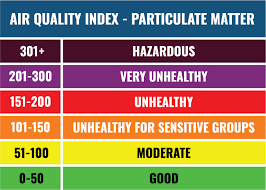 4/11/2023
11
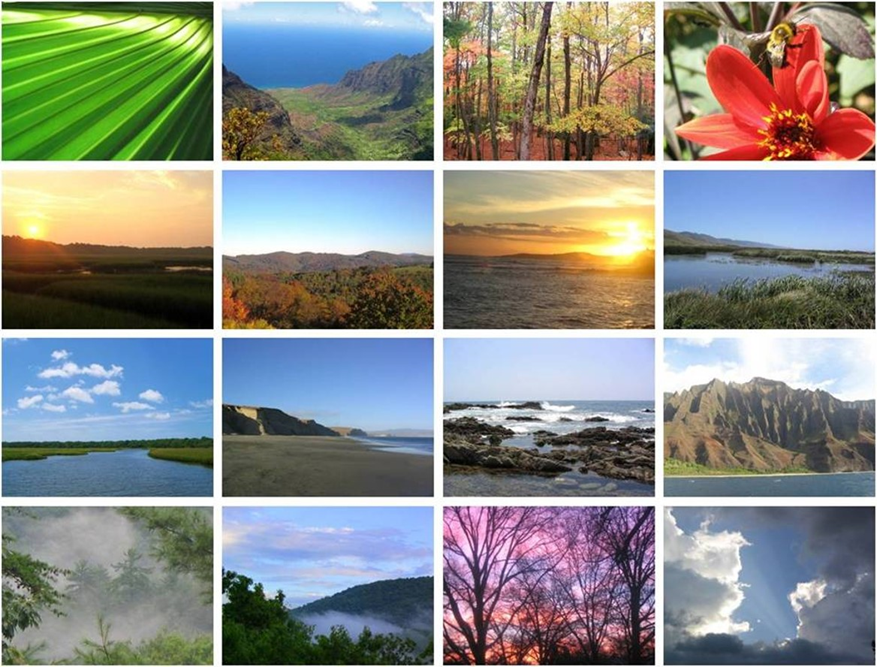 Questions?
Mia South
south.mia@epa.gov
919-541-5550


www.epa.gov/advance
4/11/2023
12